Oak Specialist
Independent LivingUnit 5 - World of Work
Applying Learning
‹#›
Unit 5- World of Work
Lesson 1 - The benefits of work
Lesson 2 - Different types of work
Not all jobs are the same. This lesson looks at understanding what a job family is and the different types of tasks that can be done.
Why do we work? This lesson explores what’s good about getting a job.
Lesson 4 - Routes into employment
Option 3
Lesson 3 - Vocational profiling
Option 4
What is a vocational profile and how can it help you?
What are the different ways to get a job. Which route is right for you?
Lesson 5 - Getting a job
Lesson 6 - Workplace behaviour
Option 3
Option 4
Where should you look for jobs? Understanding Interviews and reasonable adjustments
How is work different to school or college? What rules are the same and what ones are different?
[Speaker Notes: Depending on how many lessons for each unit, there could be a 2nd page for lesson 5…etc]
Lesson 1 - The benefits of work
Teacher notes- Lesson 1
-Learning intention: To understand that there are many benefits to getting a job. To know some of the challenges of having a job.
Ask the student to list some of the benefits of work
Set the student a task that is ‘rewarded’
Discuss with the student some of the things they think would be challenging about having a job

Resources needed:
Pen and paper
‹#›
[Speaker Notes: Share with the student the purpose of the lesson and the things you will be doing together]
World of Work
The benefits of work
Applying Learning
‹#›
Lesson Activity Stages
This lesson will be taught in 3 parts-

Selecting the benefits of work

Do a task - get a reward

Creating questions about the challenges of work
‹#›
[Speaker Notes: Share with the student the purpose of the lesson and the things you will be doing together]
Part 1 - Identify the benefits of work
What does ‘benefits’ mean?

 ‘Something positive that you receive for doing something’

‘The reward can be a feeling or a thing’
‹#›
[Speaker Notes: Before moving on to the next slides make sure the student understands what a benefit means. Giving an example may help.]
Identify the benefits of work
Look at each image over the next 7 slides, decide whether you think this is a benefit (something good about work) and discuss why.
‹#›
[Speaker Notes: Encourage the student to give a reason for their answer as you go through each of the next 7 slides.]
Is this a benefit of work?
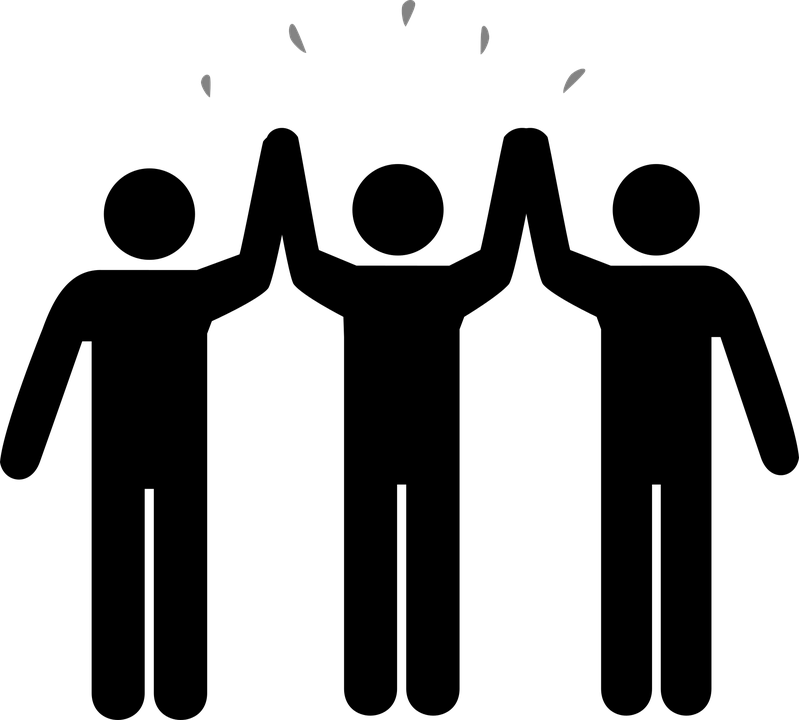 Feeling good about myself - “I am helping”
‹#›
[Speaker Notes: Discussion point - does it feel good to make a contribution to society?]
Is this a benefit of work?
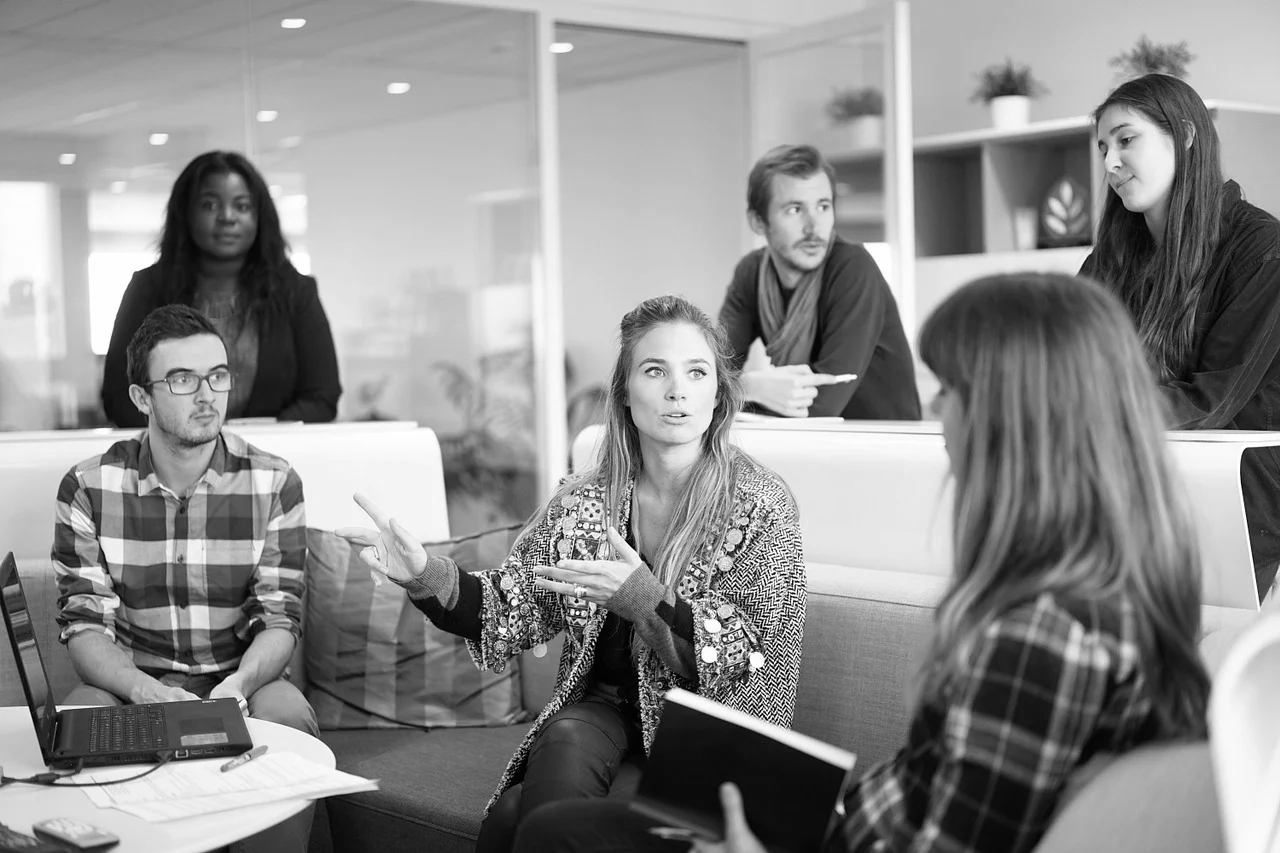 I get to meet new people
‹#›
[Speaker Notes: Discussion point: is meeting new people a positive or negative experience for the student?]
Is this a benefit of work?
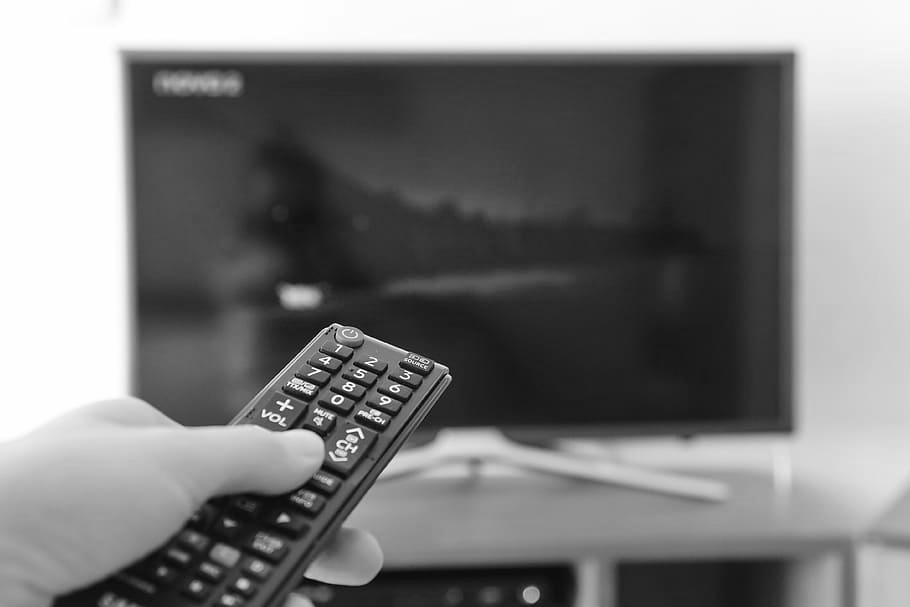 I get to watch TV
‹#›
[Speaker Notes: Discussion point: is this ‘work’? Would this apply to any jobs? Security guard?]
Is this a benefit of work?
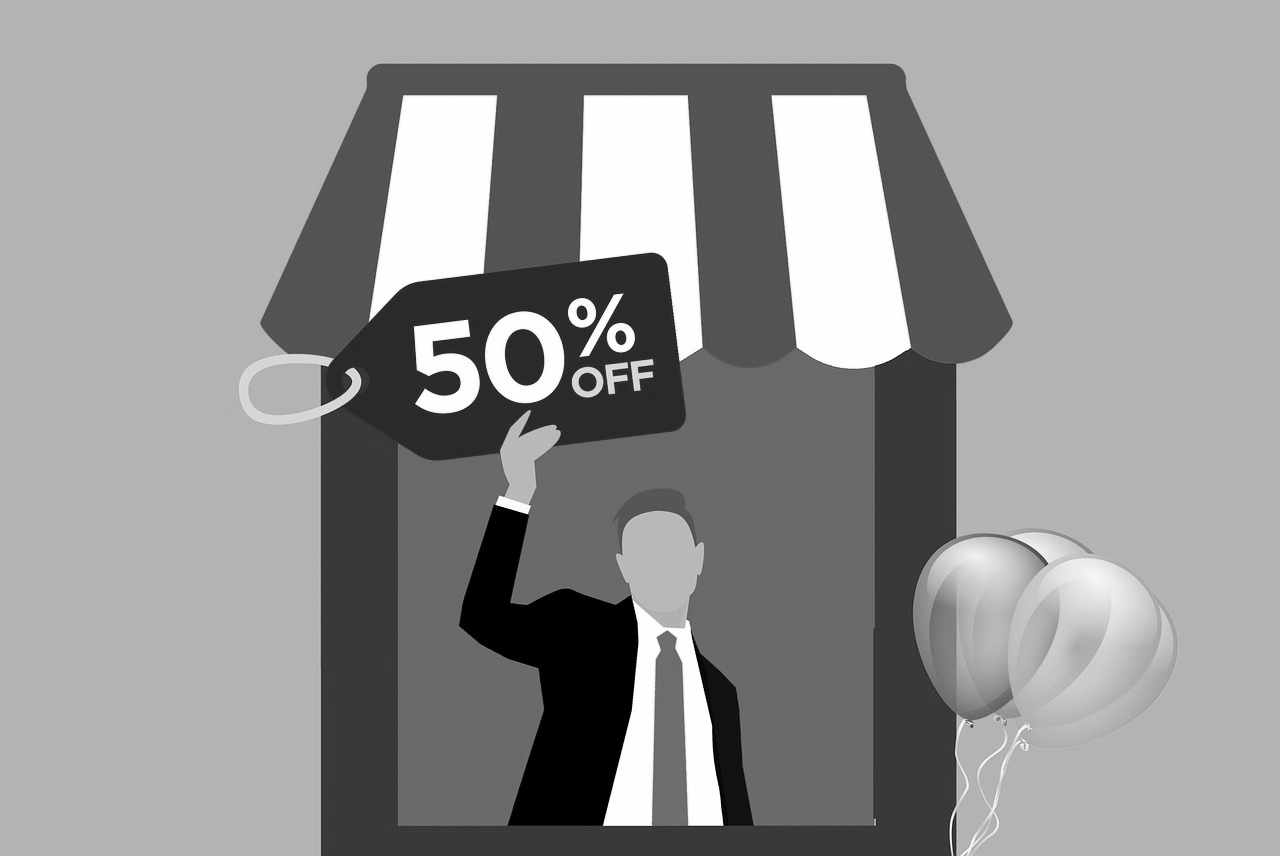 I get a shop discount!
‹#›
[Speaker Notes: Check that the student understands what ‘discount’ means (getting things for a cheaper amount)
Discussion point: is this an important or motivating benefit?]
Is this a benefit of work?
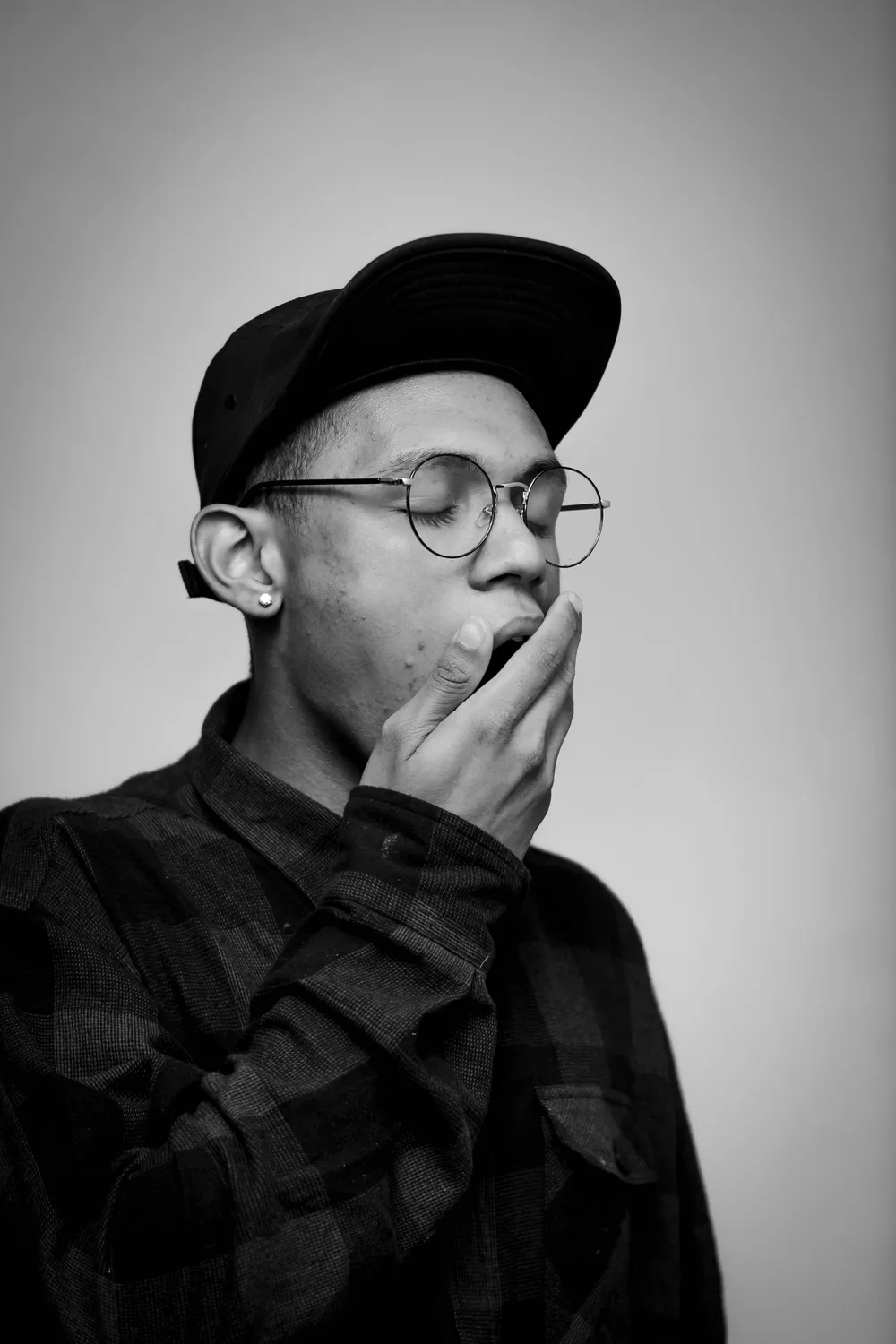 I can turn up when I want
‹#›
[Speaker Notes: Discussion point: how realistic is this?]
Is this a benefit of work?
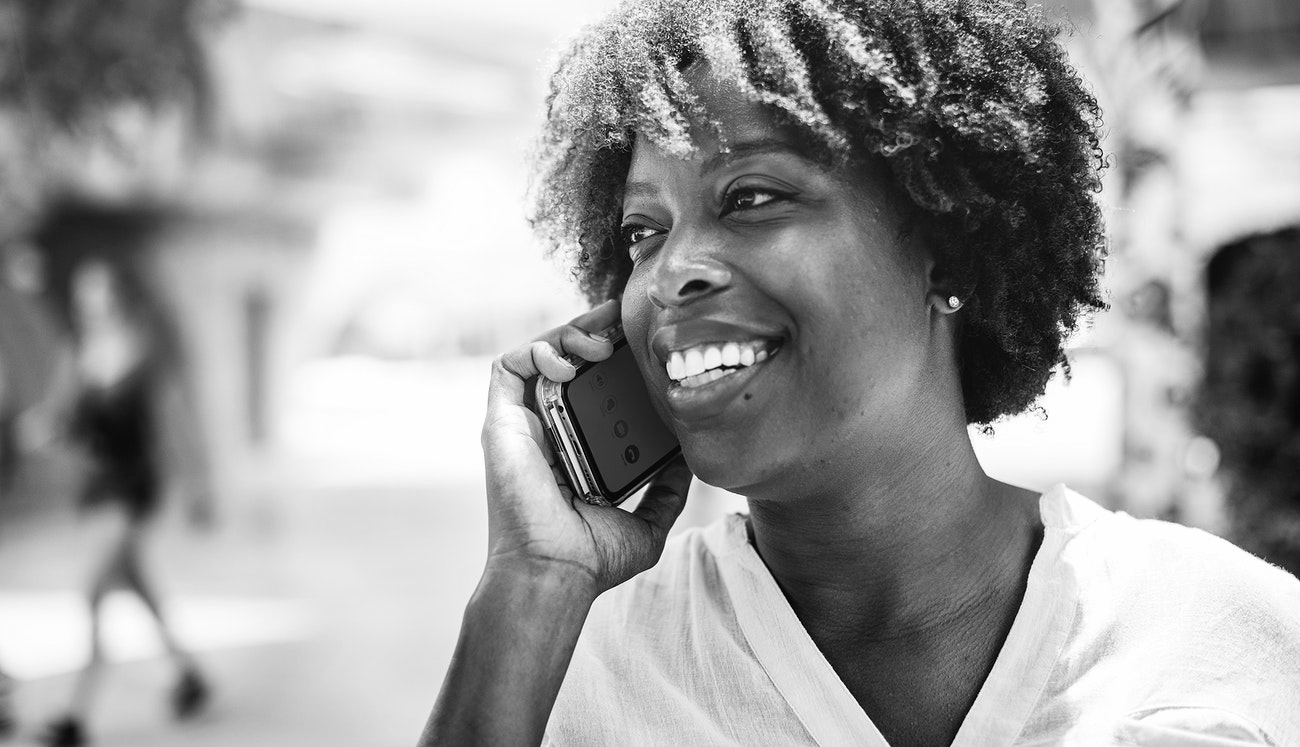 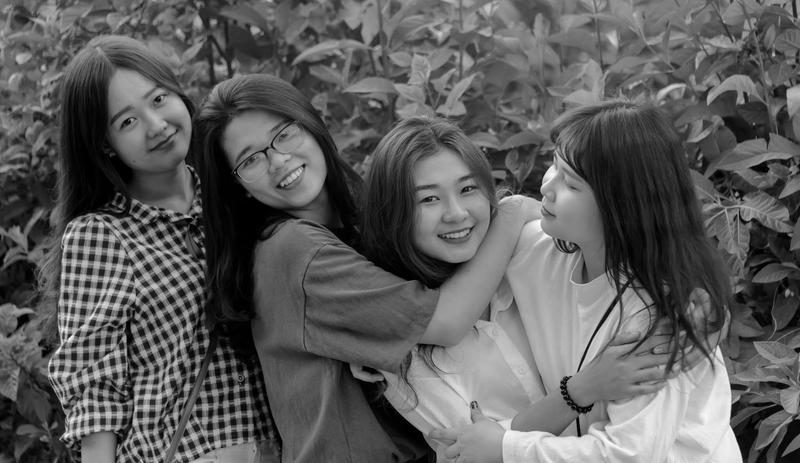 I get to chat to my friends all day
‹#›
[Speaker Notes: Discussion point: can you chat with friends during the work day? Raise the idea that socialising is ok at certain times but it will be important that you get you complete your work. You might lead the student back to the discussion around ‘meeting new people’. Socialising is an important aspect of work, but perhaps not the only purpose.]
Is this a benefit of work?
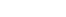 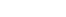 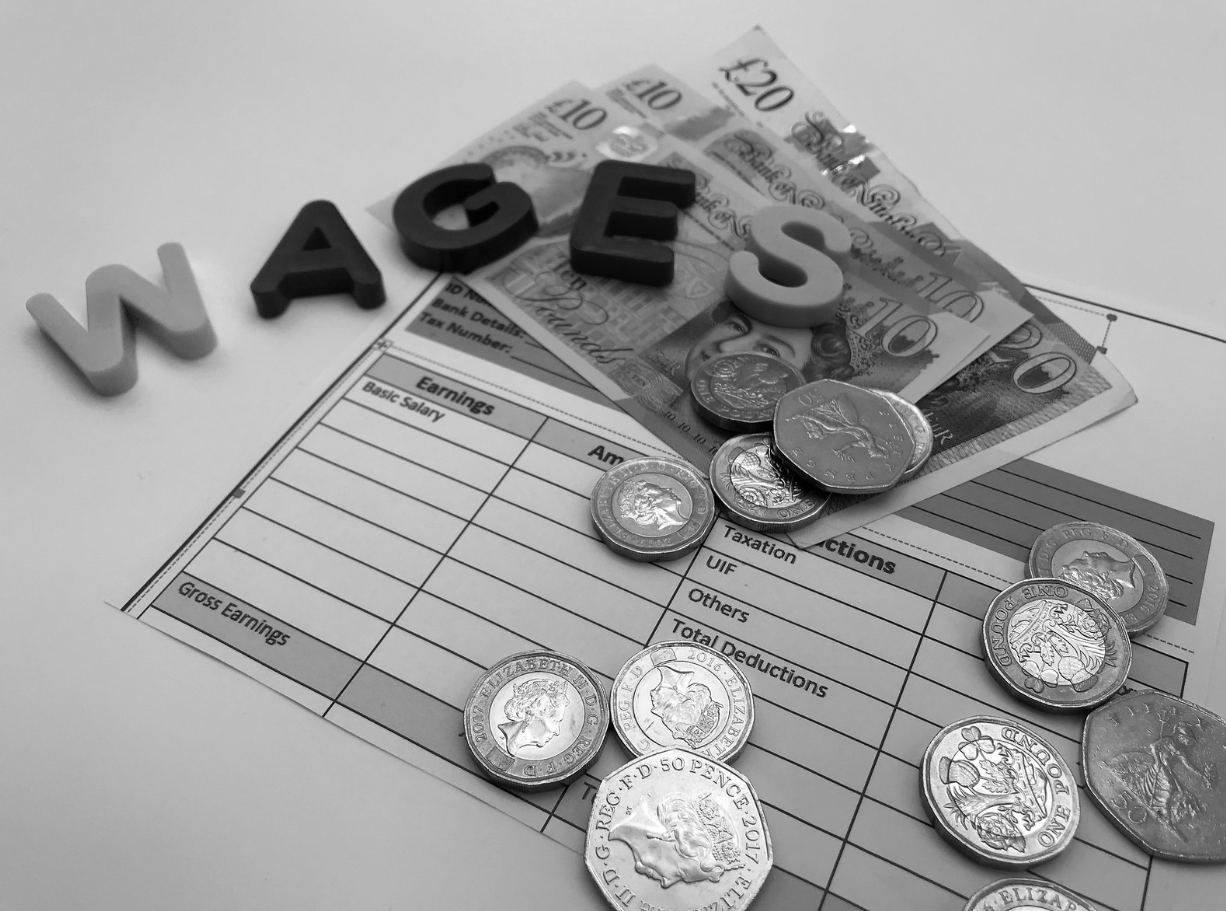 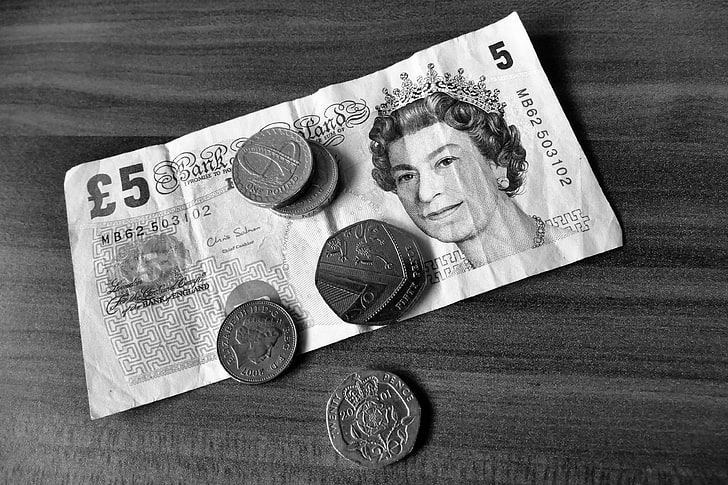 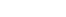 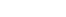 I get paid
‹#›
[Speaker Notes: Teaching point - money will be looked at in more detail in the next part of the lesson.]
Part 2 - Do a task - get a reward
What can you do to help your household and earn a reward?
‹#›
[Speaker Notes: Decide what the student will do and what the reward will be. This may be money, a treat, verbal praise, time on a games console. The purpose of this exercise is to check that the student understands that working carries a ‘value’. If this is a financial reward, check the understanding that more work means more money, less work less money. If you spend money it won't get replaced until more work is completed.]
Do a task - get a reward
Was it easy?


Was it enjoyable?


Did you enjoy your reward?
‹#›
[Speaker Notes: Talking about how they felt (both positive and negative are very valid responses) is important because it will reinforce the learning intention. The purpose of this exercise is to check that the student understands that working carries a ‘value’. If this is a financial reward, check the understanding that more work means more money, less work less money. If you spend money it won't get replaced until more work is completed.]
Part 3 - The challenges of work
It is OK and very normal to feel worried about work



Sharing your thoughts with someone else is important
‹#›
[Speaker Notes: It is entirely normal to feel worried about new things. Reassure the student that being worried should not stop us trying something. There will always be people to help us]
The challenges of work
Create a list of questions, concerns and thoughts about work under the following headings:
‹#›
[Speaker Notes: Teaching point: All questions and feelings are valid, encourage honesty. Ask the student to keep hold of their list. When the time comes for them to experience the world of work in an authentic setting get them to check back with their list. Have some of their questions been answered, have their feelings or thoughts changed? What was better than expected what was worse?]
Independent Living
World of Work
The benefits of work
Make it easier
Make it harder
More ideas
Only complete the task and reward section until the student understands the concept of ‘work’ and ‘reward’.
For each image in part 1 get the student to name a job where this benefit might apply.
For example: I would get a shop discount card if I worked in xxxx.
Can they keep a record of how much money they have coming in (pocket money, money for chores, birthday, etc) and how much they have going out (spending on clothes, games, phone credit etc). Make it visual.
‹#›
Further Learning with Oak National
Independent Living:
World of Work- Behaviour in the workplace (Unit 5)  
Applying learning- Managing Feelings (Unit 2)
Applying learning- Celebrating ourselves and each other (Unit 2)
Applying learning- Best value (Unit 4)

Numeracy:
Applying Learning- Money (Unit 6)
‹#›
References
Slide 9- Stickpeople high five, Pixabay

Slide 10- Workplace team, Pixabay

Slide 11- Watching TV, Piqsels
Slide 12- Sale discount, Needpix

Slide 13- Yawning man, Wallace Chuch, Pexels

Slide 14- Happy woman talking on the phone, Rawpixel / Group of four girl friends, Good free photos

Slide 15- Bank notes, Wallpaper Flare / The word wages is spelled out with colourful letters, alongside a number of £1 coins, 50p coins and £10 and £20 notes and a UK payslip, One Click Group UK, Flickr Attribution 2.0 Generic (CC BY 2.0)
‹#›